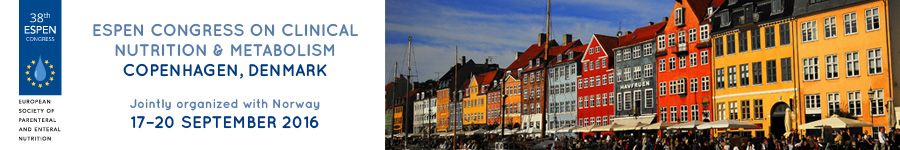 Application for the standardized development of traceability management 
of parenteral nutrition in hospitals

Beatriz Bernabéu Soria - Universidad Miguel Hernández de Elche
Victor M. Alonso Rorís - Universidad de Vigo
Máxima Mateo García - Hospital General Universitario de Alicante
Carmina Wanden-Berghe - Hospital General Universitario de Alicante; Instituto de Investigación Sanitaria Y Biomédica de Alicante (ISABIAL-FISABIO)
Juan M. Santos Gago - Universidad de Vigo
Luis M. Álvarez Sabucedo - Universidad de Vigo
Javier Sanz-Valero - Universidad Miguel Hernández de Elche; ISABIAL-FISABIO

Email: jsanz@umh.es
SUN-P174
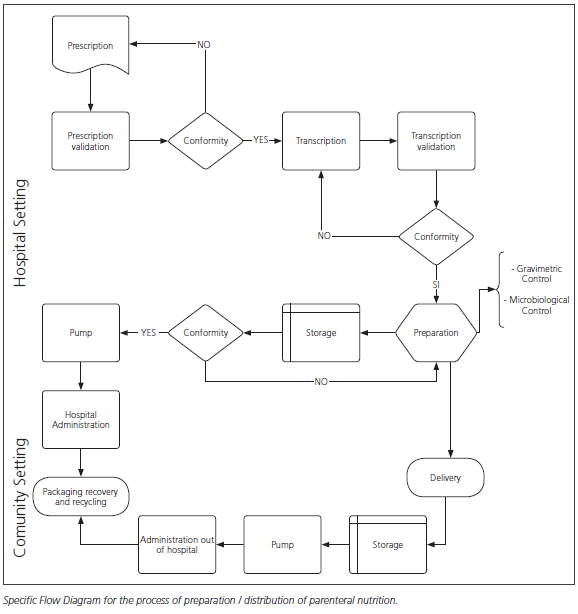 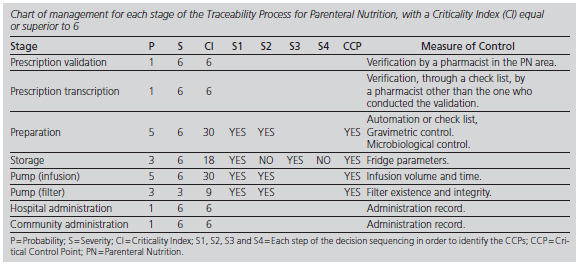